웹 어플리케이션 기말발표
91416375 정종영
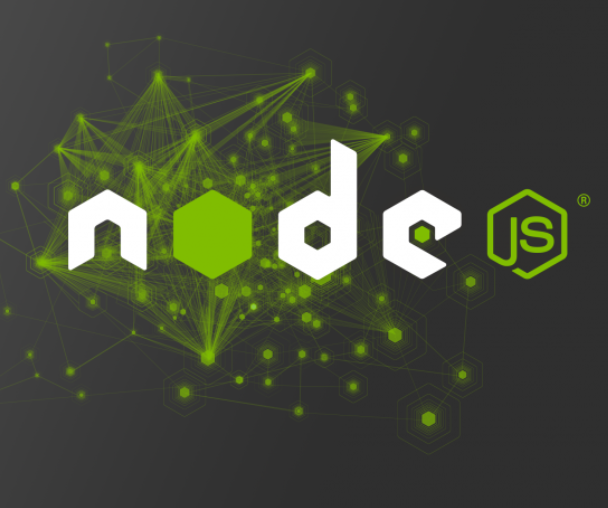 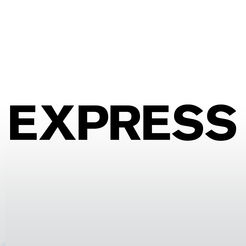 01
03
웹사이트
      구현
실행
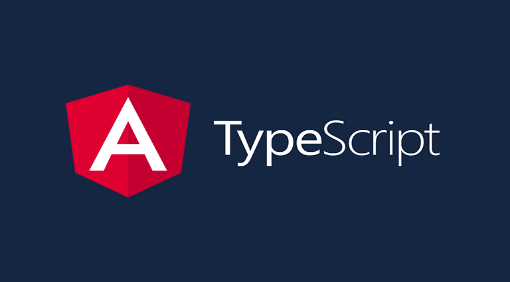 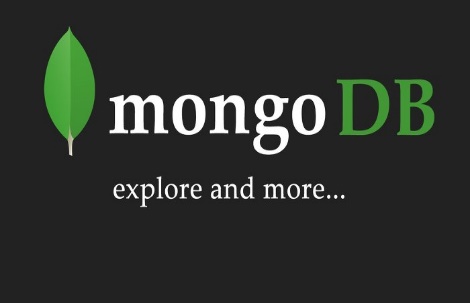 04
02
느낀점
Q&A
웹 사이트 
구현 목적
<구현목적>
Mean stack을 이용한 플랫폼및  프레임워크로 웹사이트를 구축 하려는 것을 목표로 했다.
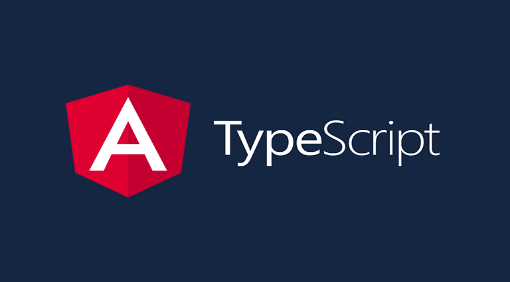 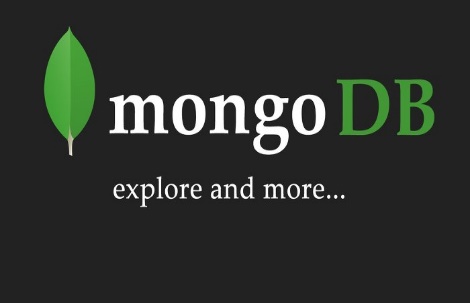 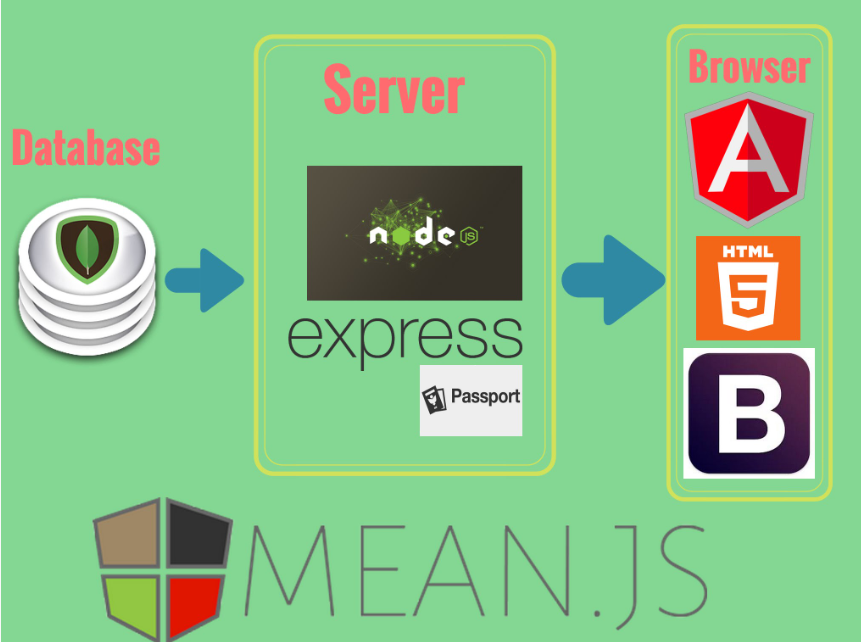 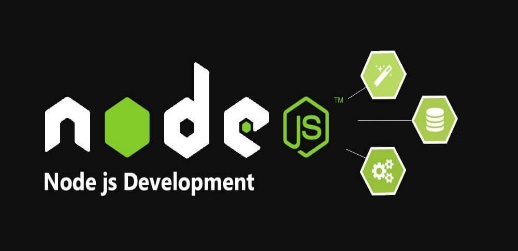 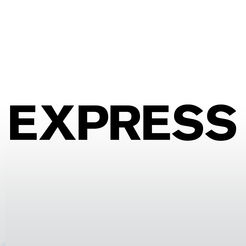 웹페이지 구현(메인화면)
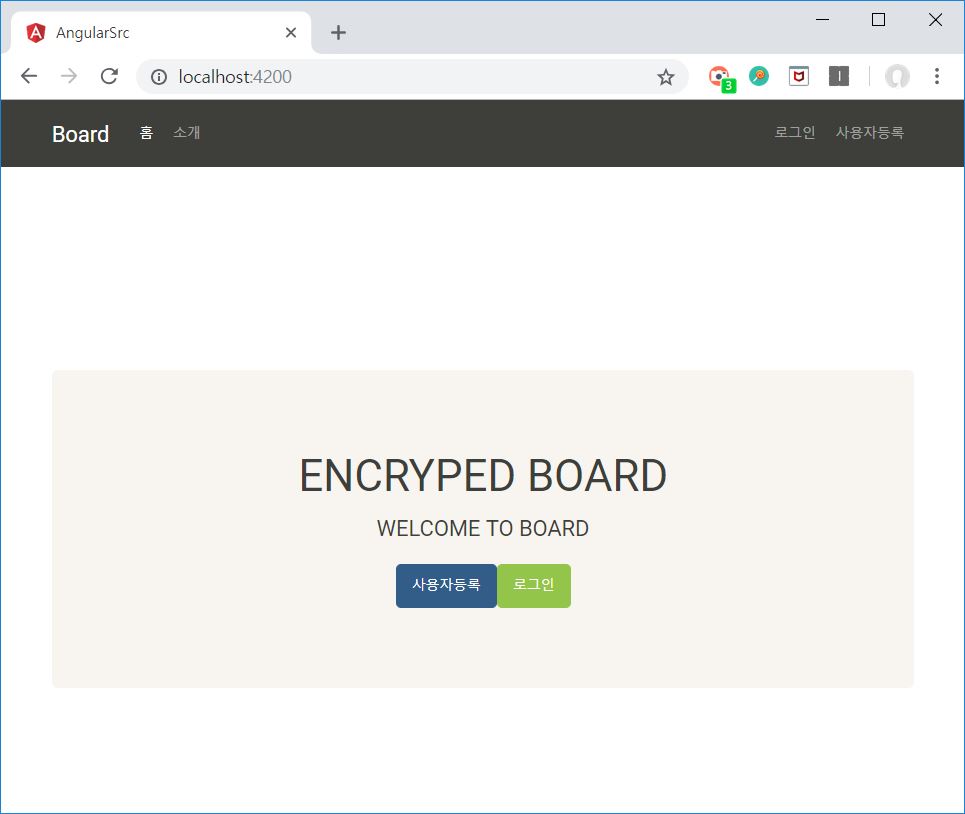 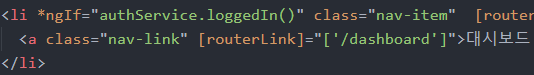 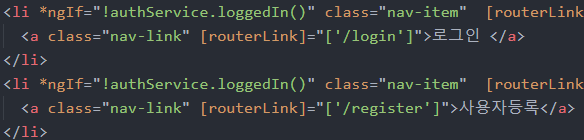 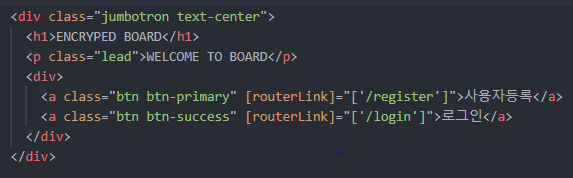 웹페이지 구현(사용자 등록)
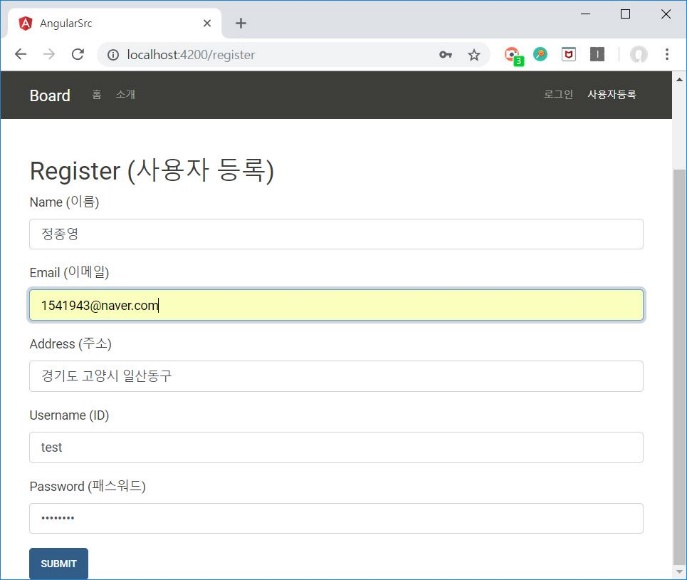 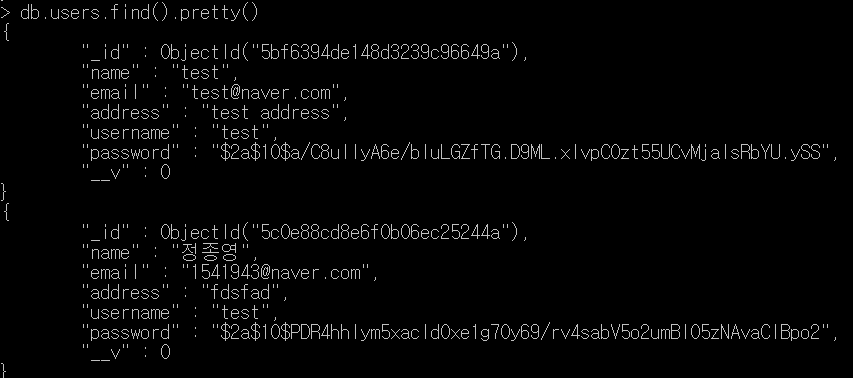 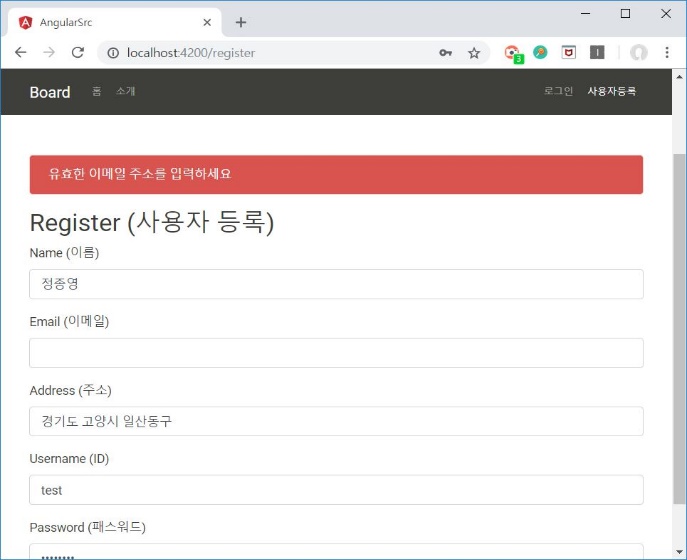 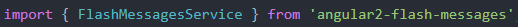 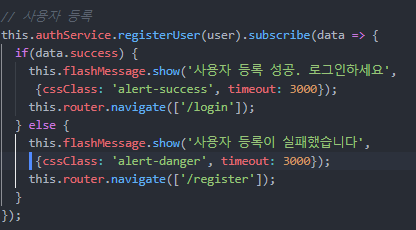 91416375 정종영
웹페이지 구현(로그인)
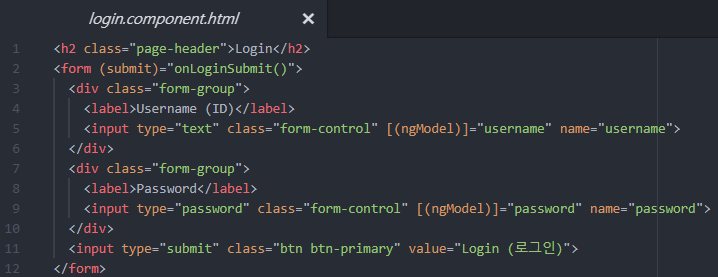 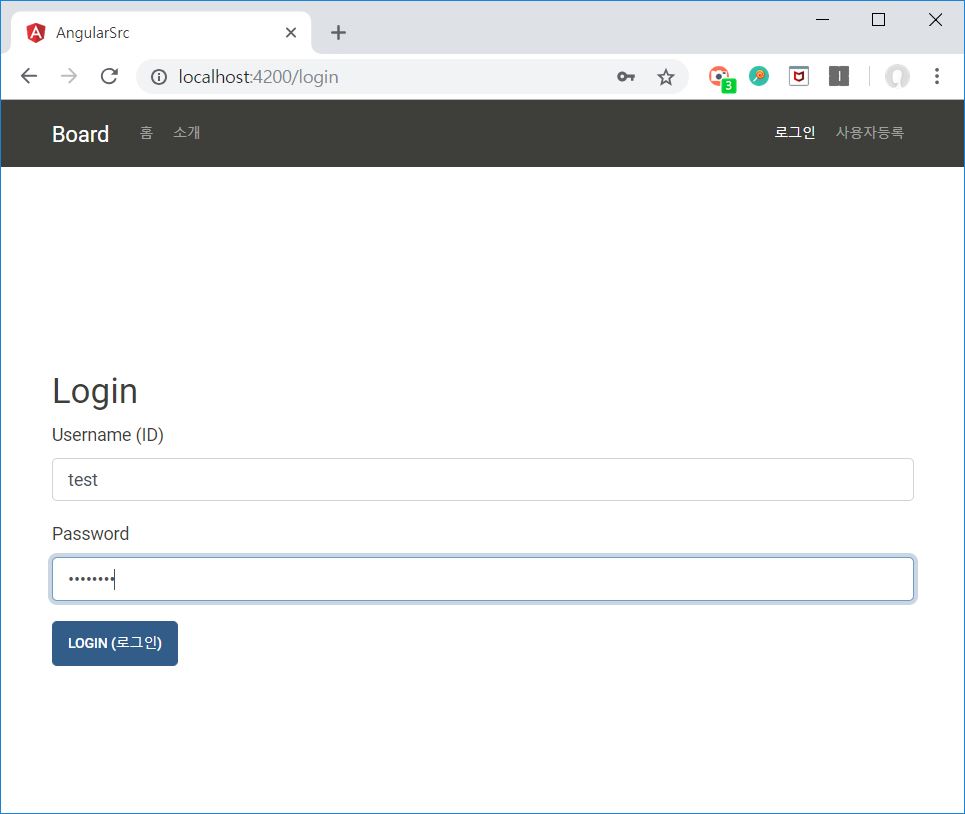 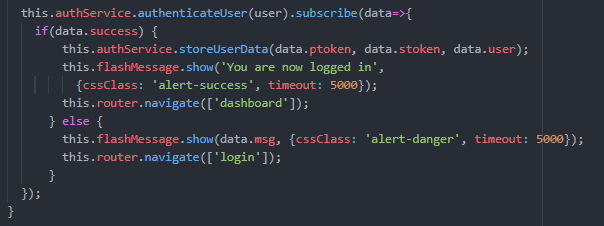 91416375 정종영
웹페이지 구현(대쉬보드)
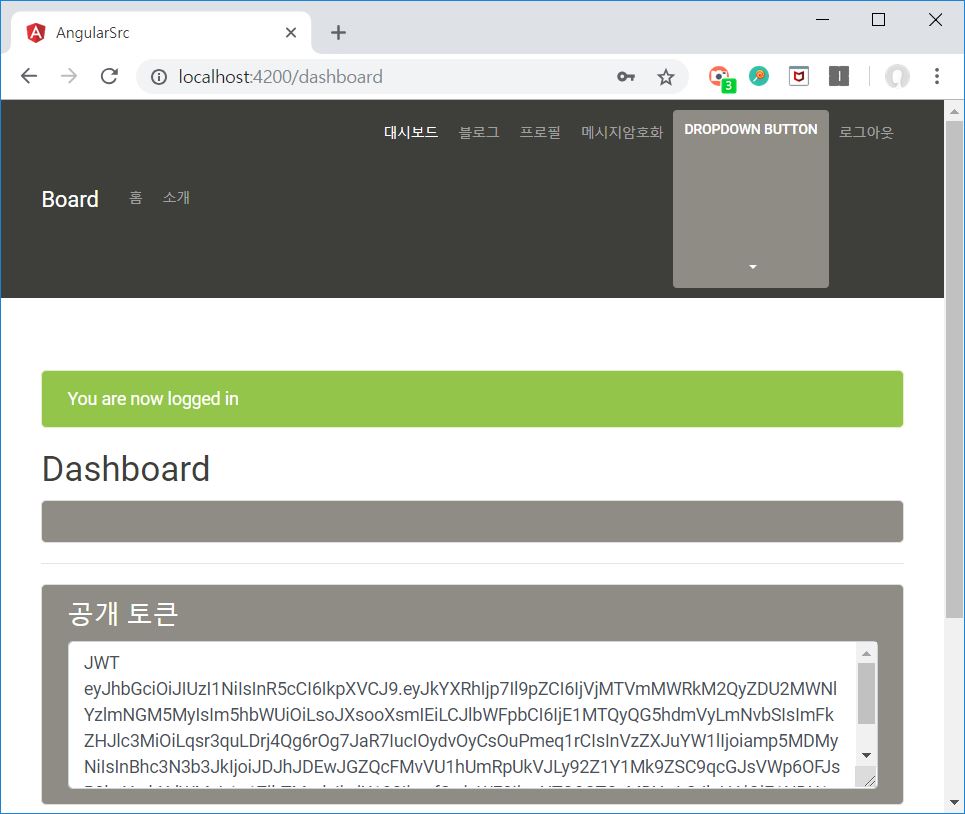 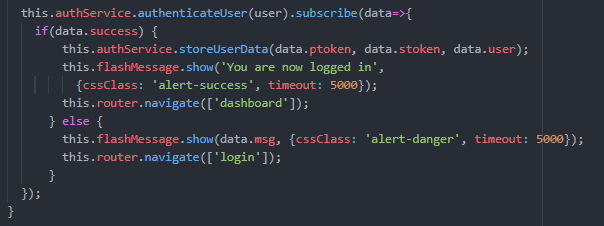 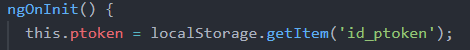 91416375 정종영
웹페이지 구현(메시지 암호화)
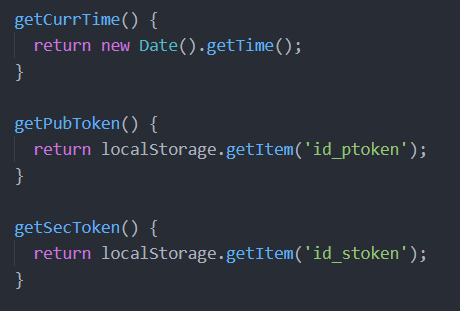 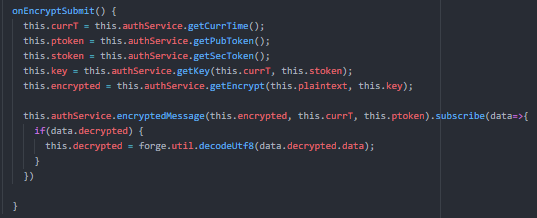 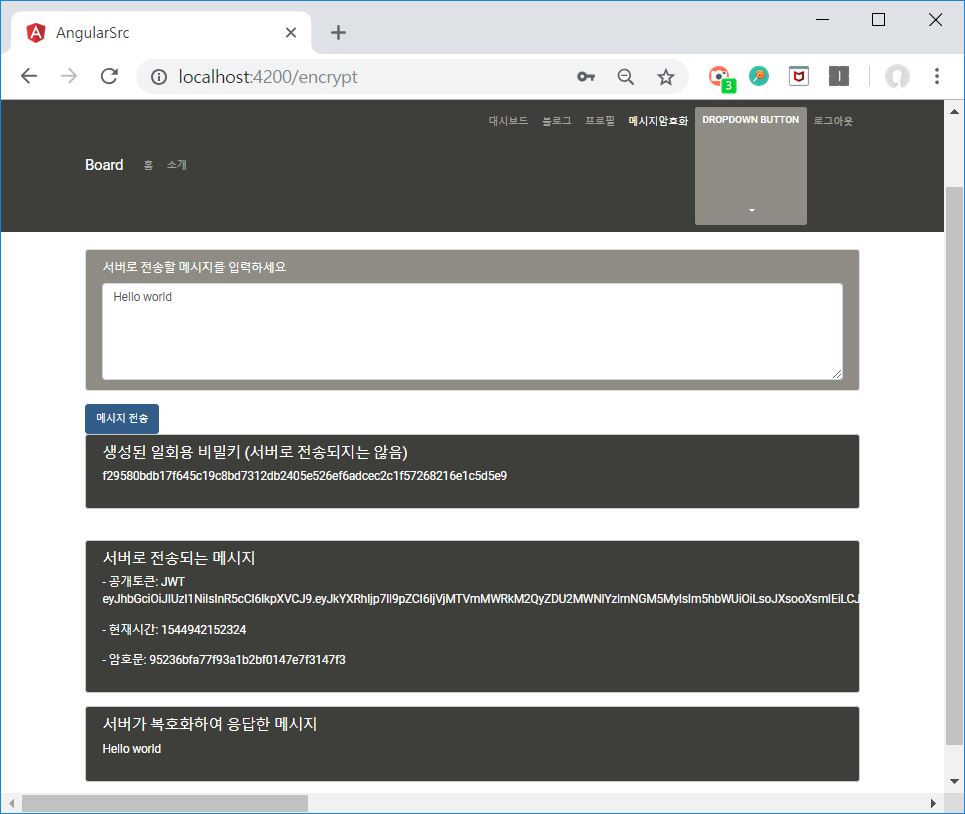 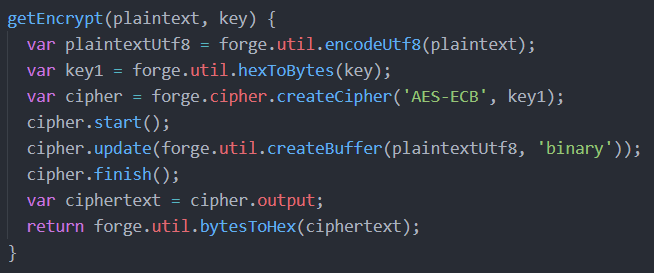 91416375 정종영
웹페이지 구현(메시지 암호화)
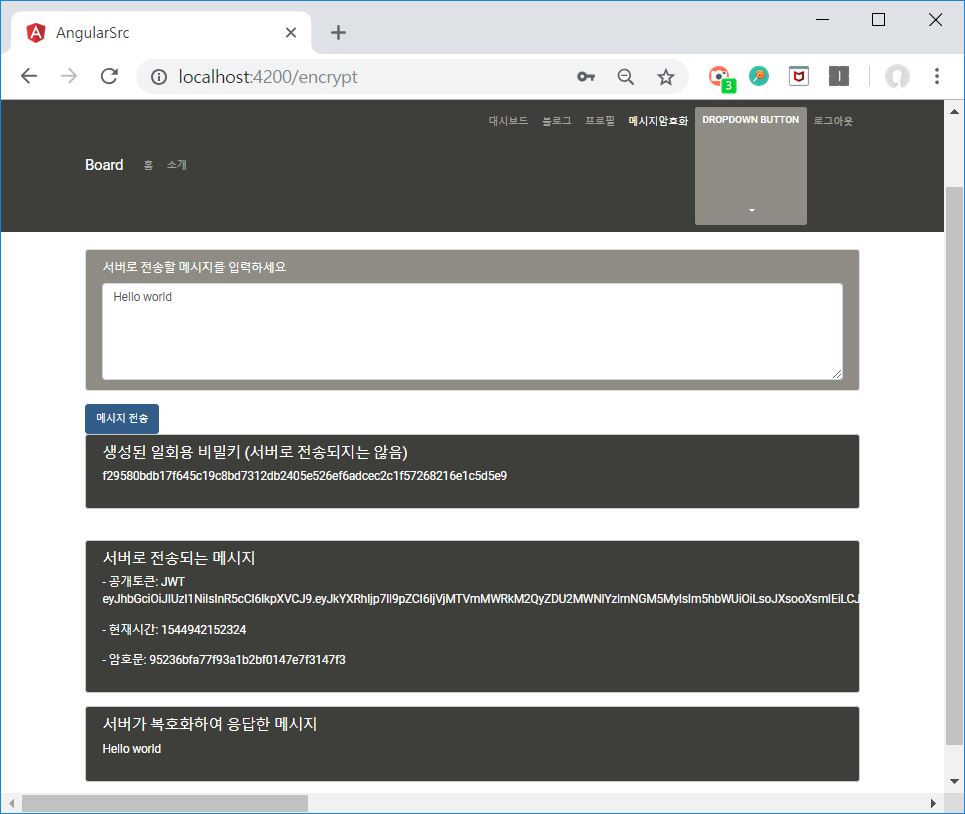 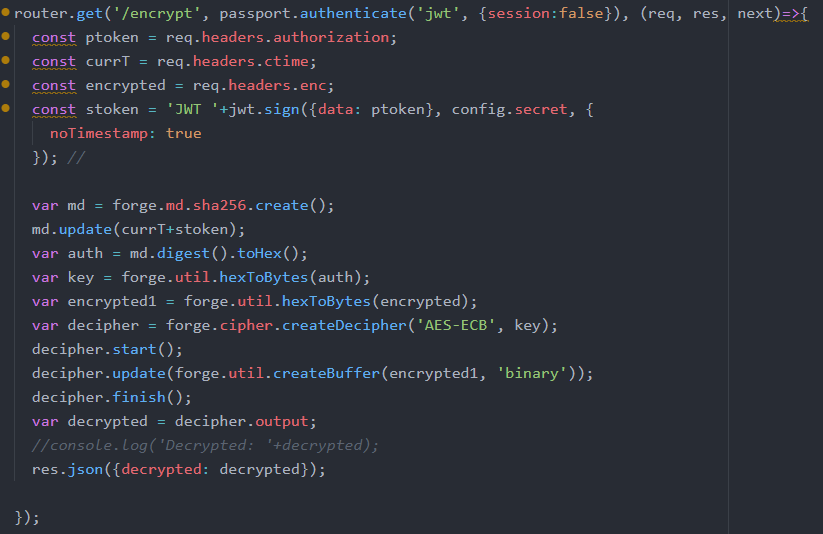 91416375 정종영
웹페이지 구현(프로필)
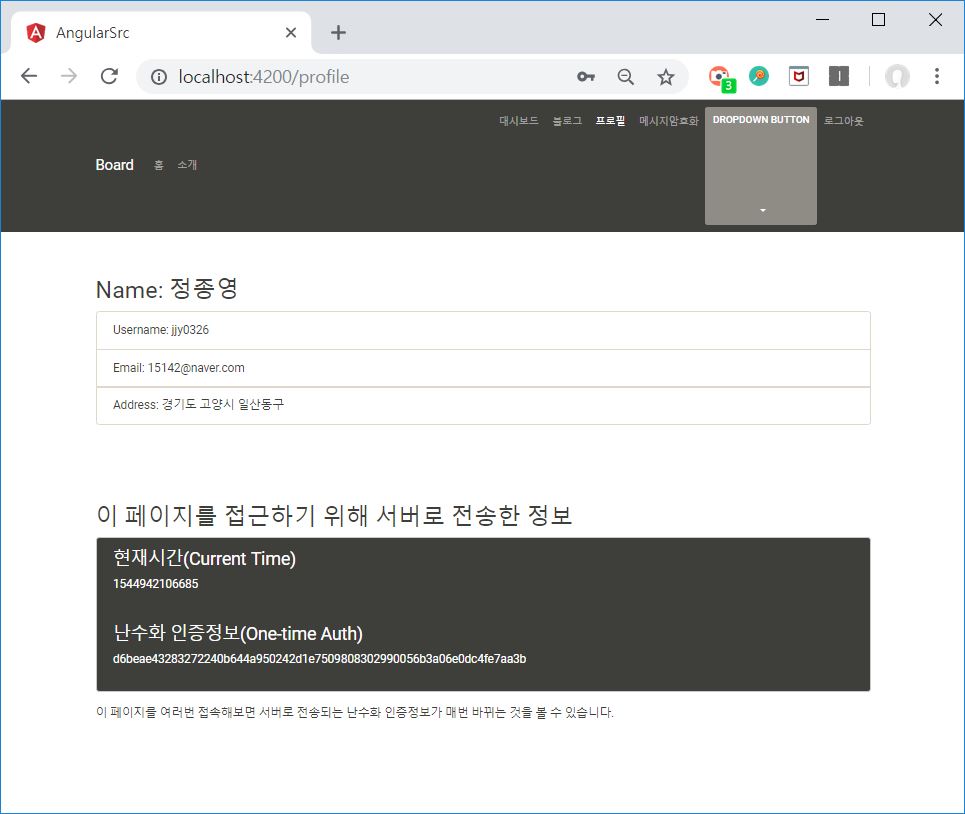 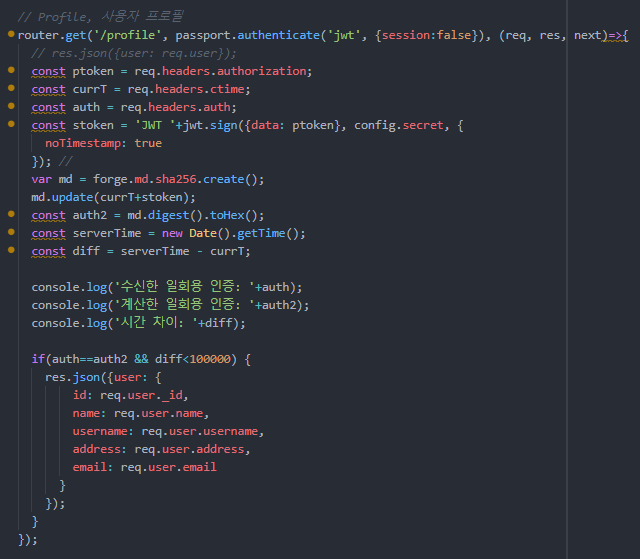 91416375 정종영
웹페이지 구현(글쓰기)
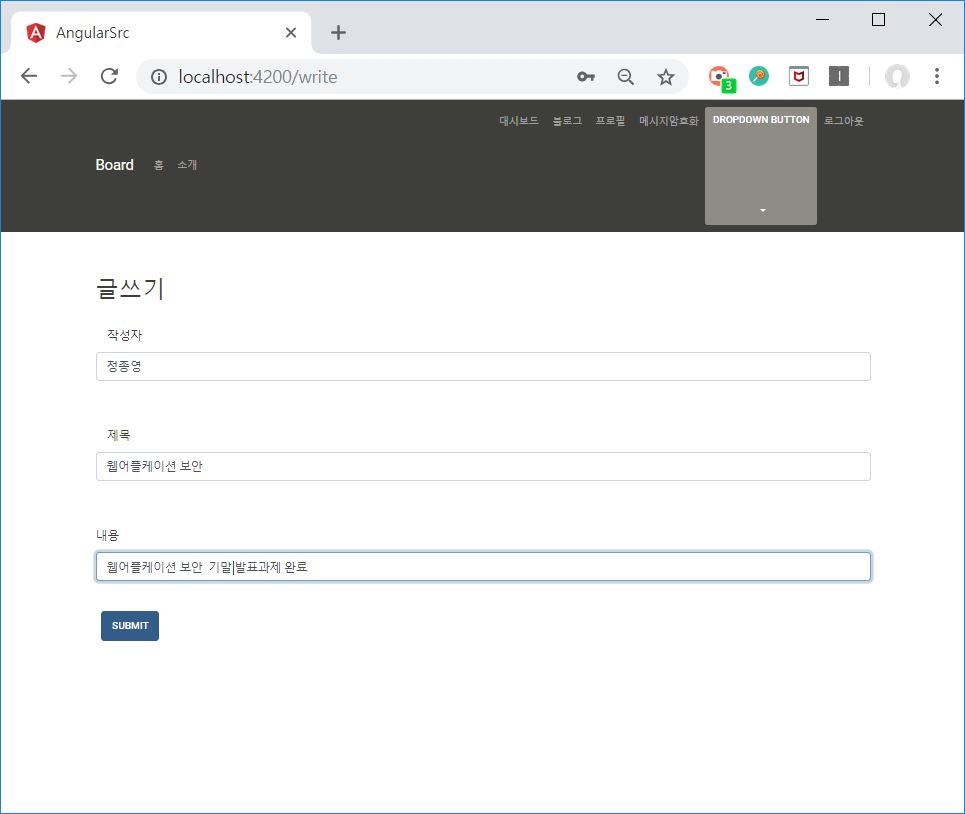 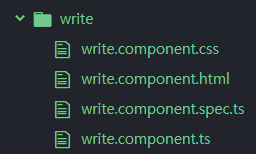 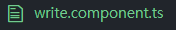 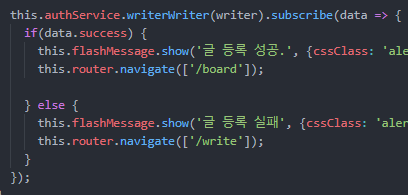 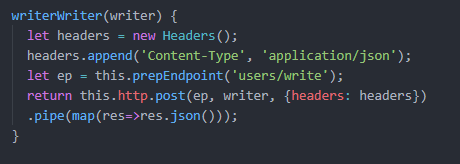 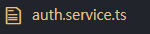 91416375 정종영
웹페이지 구현(글쓰기)
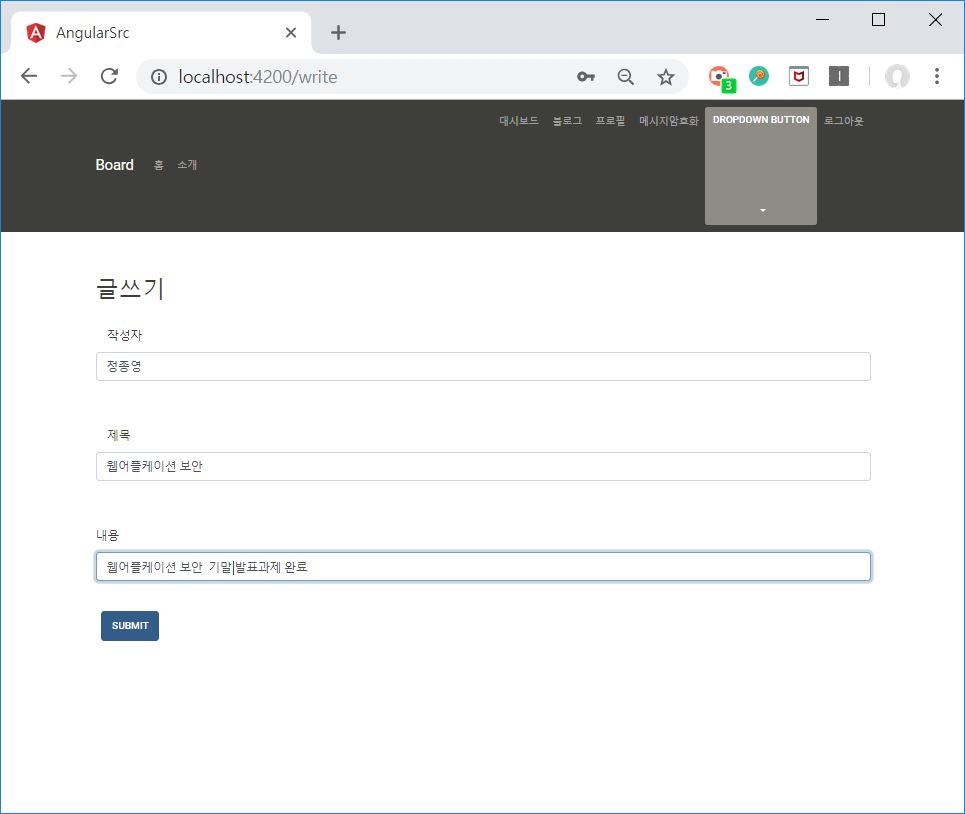 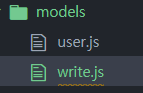 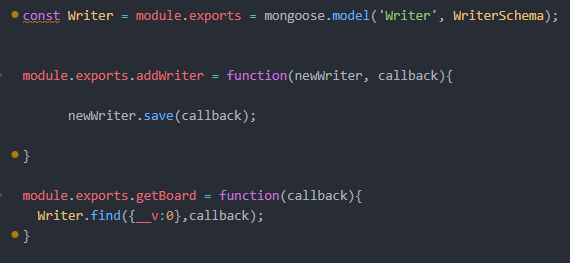 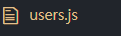 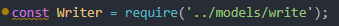 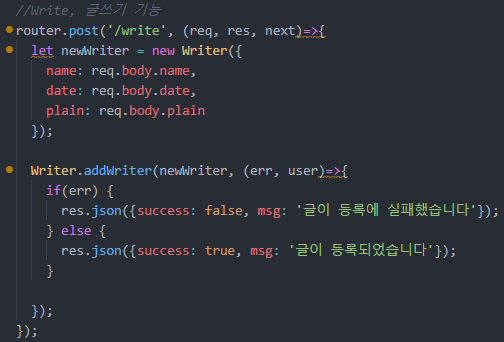 웹페이지 구현(글쓰기)
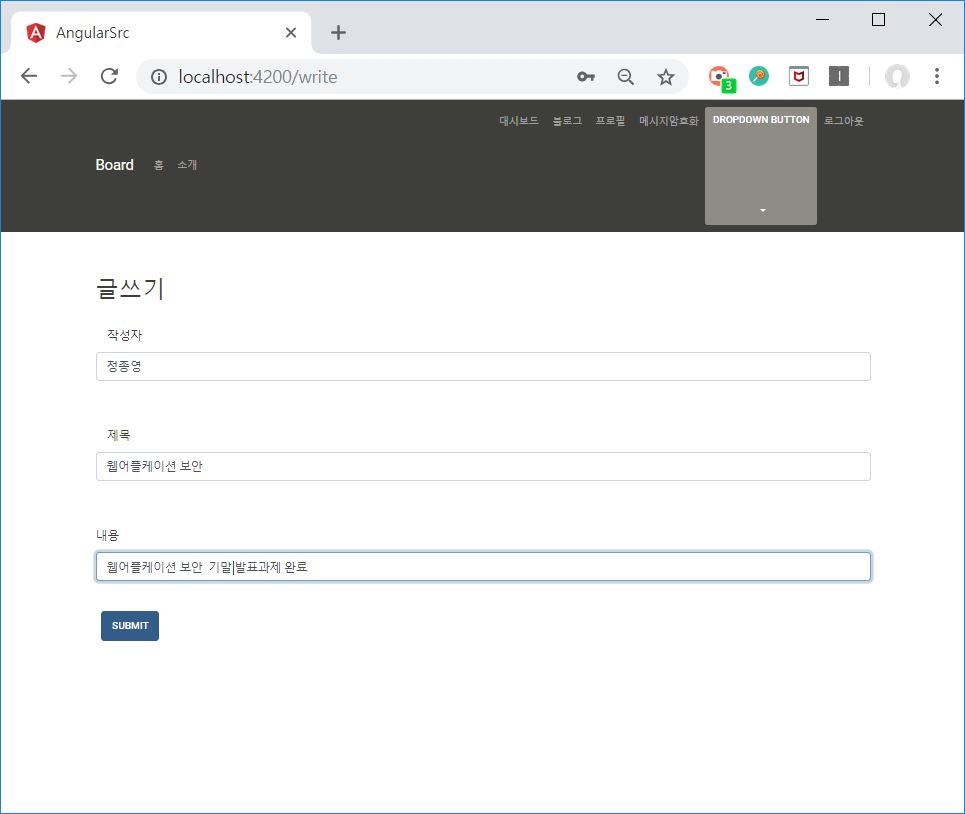 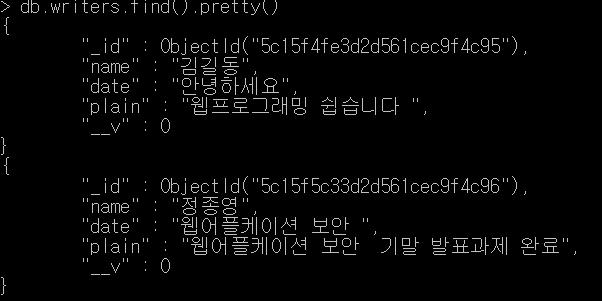 91416375 정종영
웹페이지 구현(게시판)
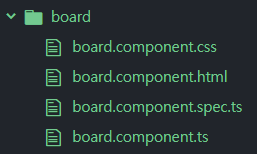 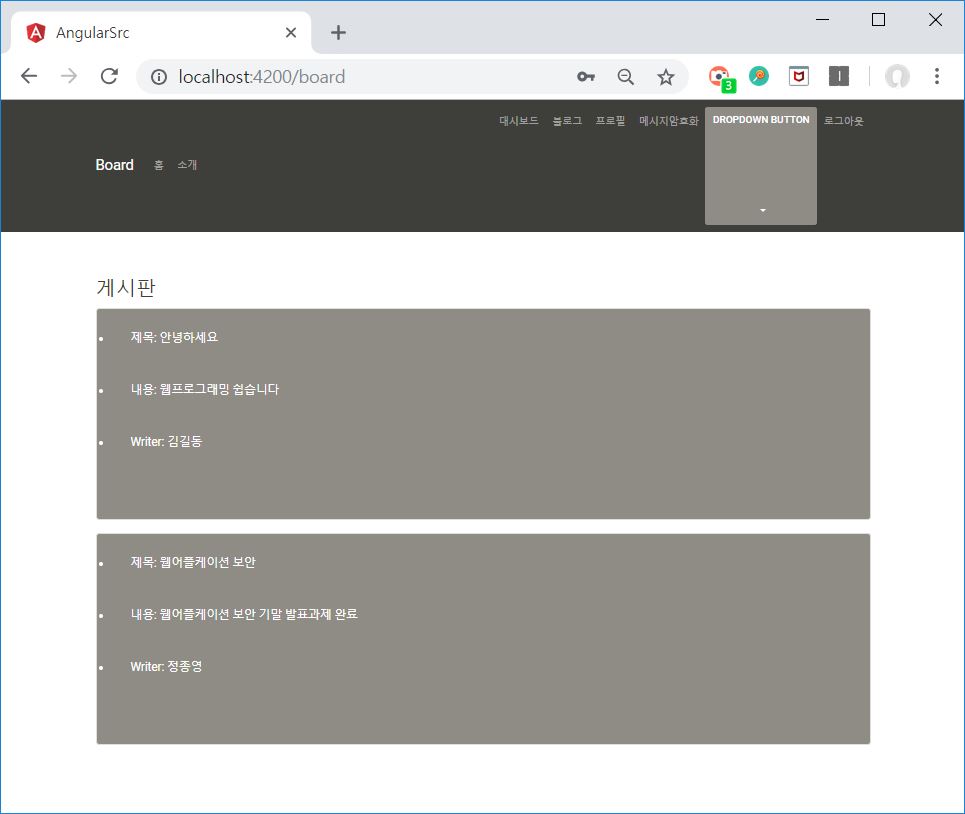 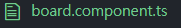 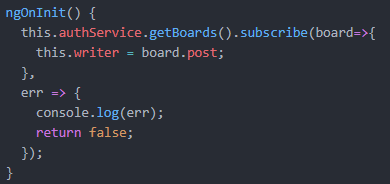 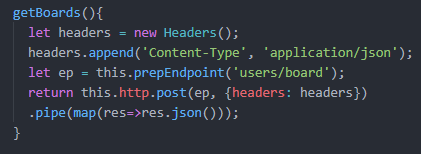 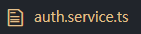 91416375 정종영
웹페이지 구현(게시판)
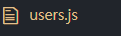 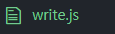 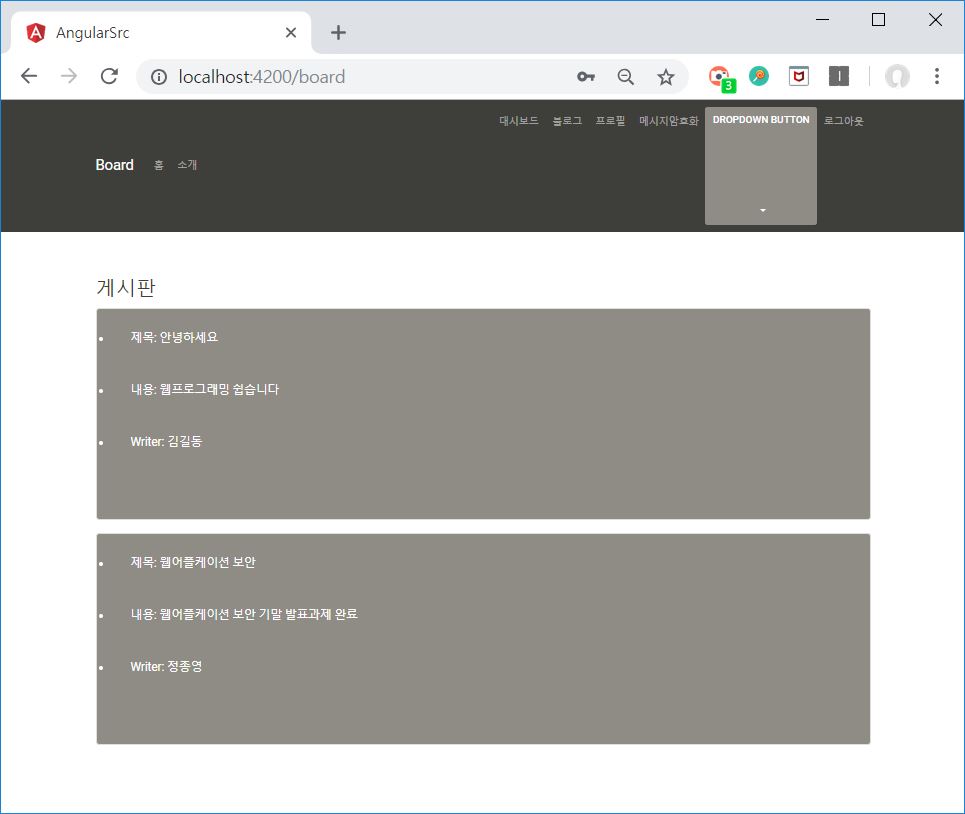 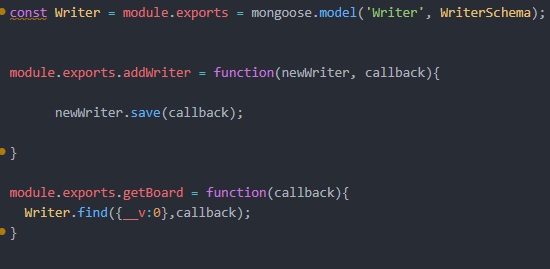 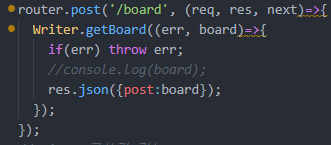 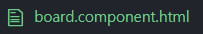 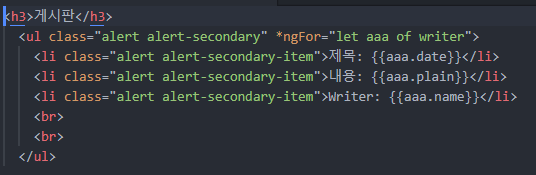 91416375 정종영
웹페이지 구현(인증서)
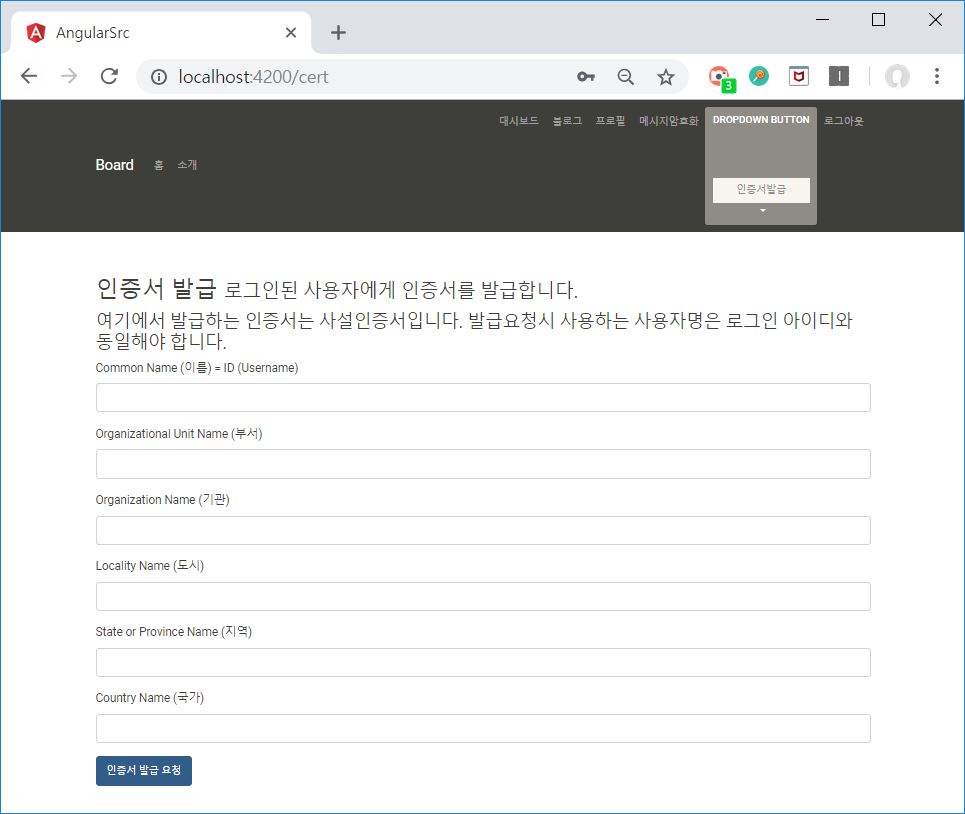 91416375 정종영
Thank you
This text can be replaced with your own text.